MIM115 Global Sports Business and Industry
News Palco 23
WWE names Dwayne Johnson as part of the board and shareholder

https://www.palco23.com/competiciones/la-wwe-nombra-al-ex-wrestler-dwayne-johnson-miembro-del-consejo-y-entra-en-su-accionariado 

Football COmpetition Serie A Plans Matches In The USA & India (Not Saudi)

https://www.palco23.com/competiciones/la-serie-a-estudia-jugar-partidos-fuera-de-italia-y-pone-el-foco-en-estados-unidos-e-india
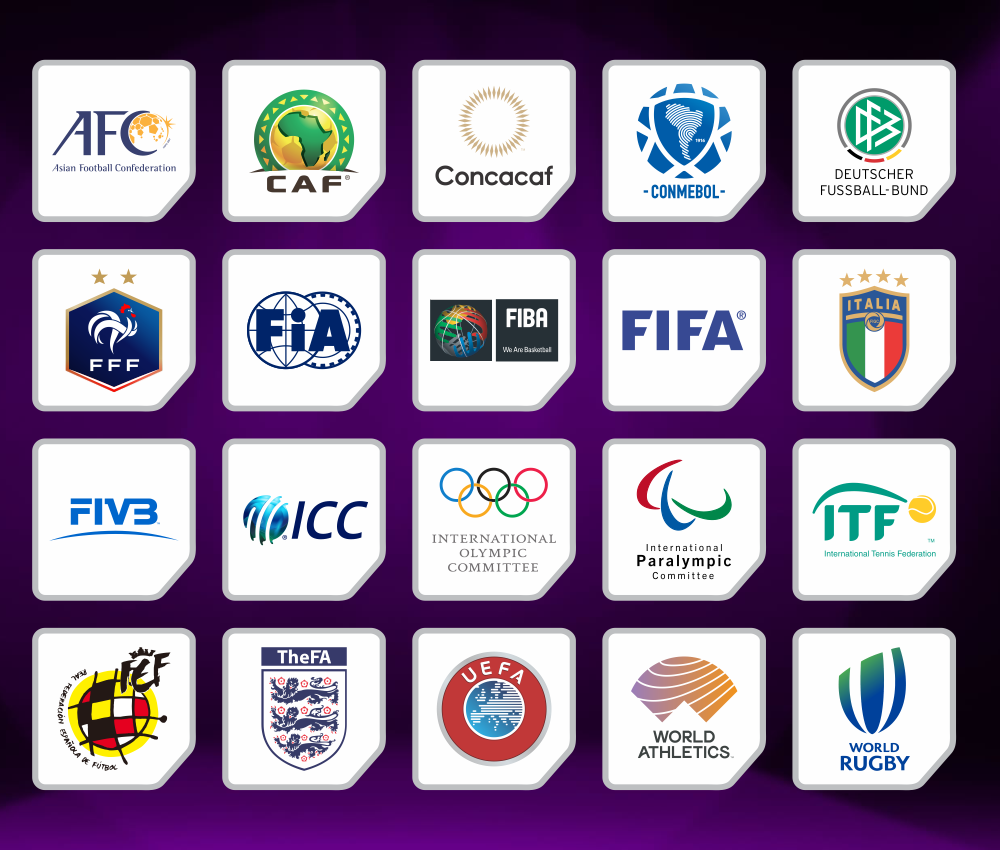 Emerging Sports and Markets
What is your favourite emerging sports and how are they expanding across other communities internationally and globally?
Group Activity (15 minutes)
How do different global markets impact sports business strategies for emerging sports?

What are the ethical considerations in sports business at a global scale for emerging sports?
Emerging Sports and Markets
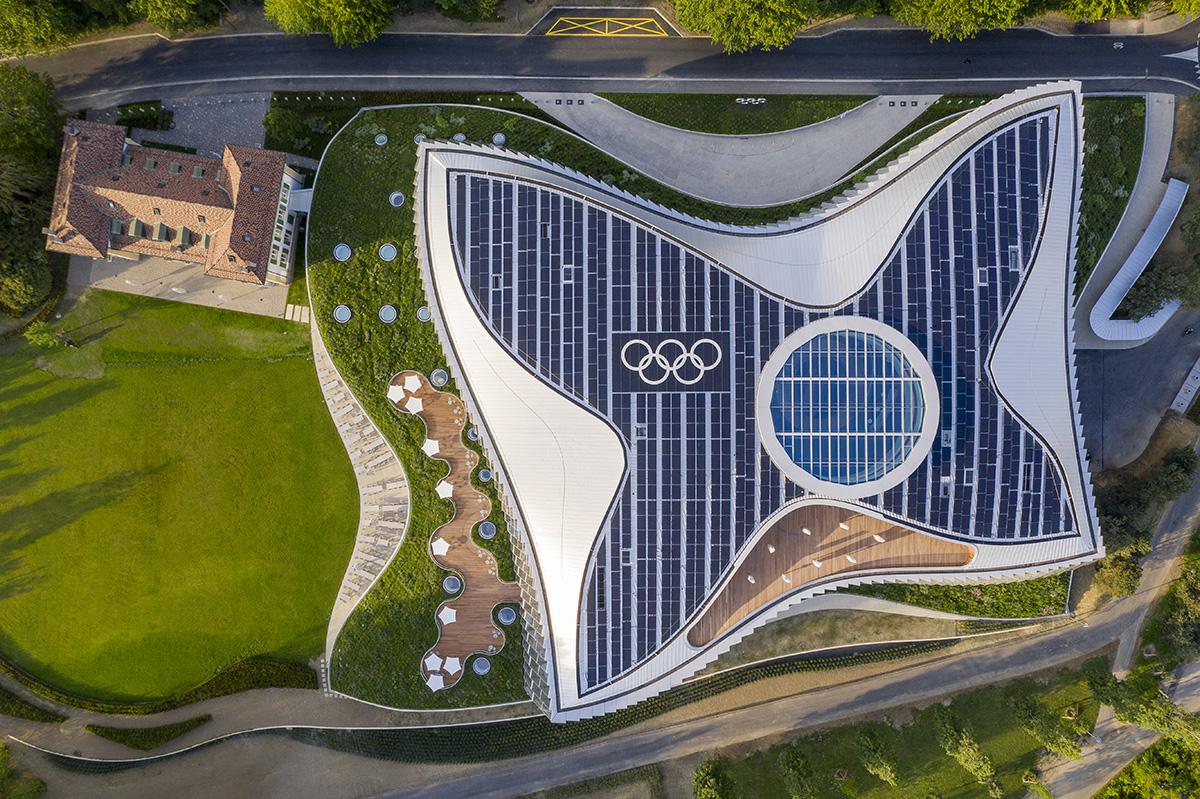 The disruption of new technologies in the early 21st century paved the way for the development of new corporate strategies, novel forms of entertainment, and disintermediation. This evolution has resulted in:

- New forms of investments
- New platforms
- Emerging sports
- Opening new markets for traditional sports

All within the sports and entertainment environment.
Esports
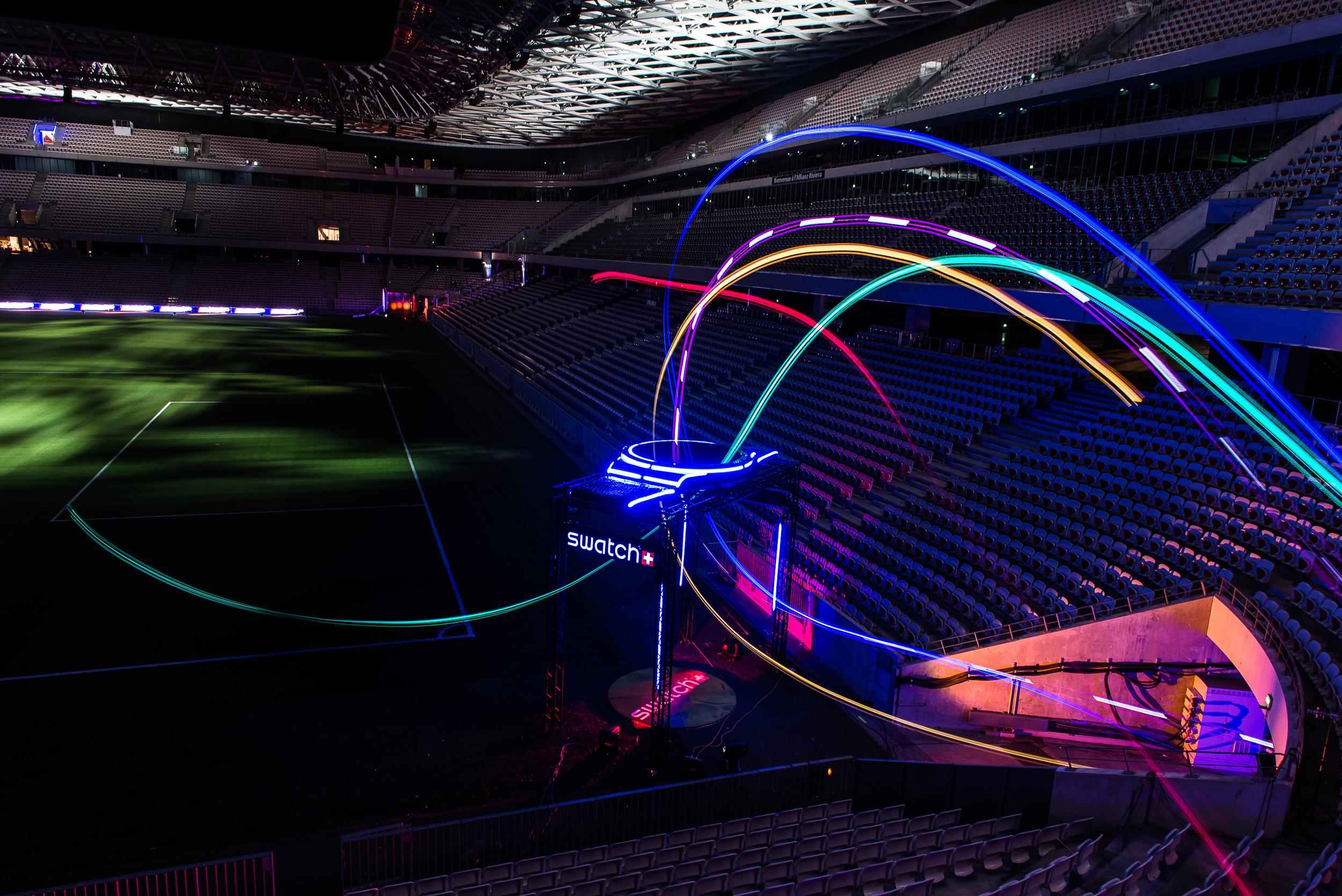 Esports, or competitive video gaming, has experienced exponential growth over the past decade. Once a niche hobby, it has now become a billion-dollar industry with its own professional leagues, celebrity players, and a massive global audience.
Esports - Challenges & Solutions
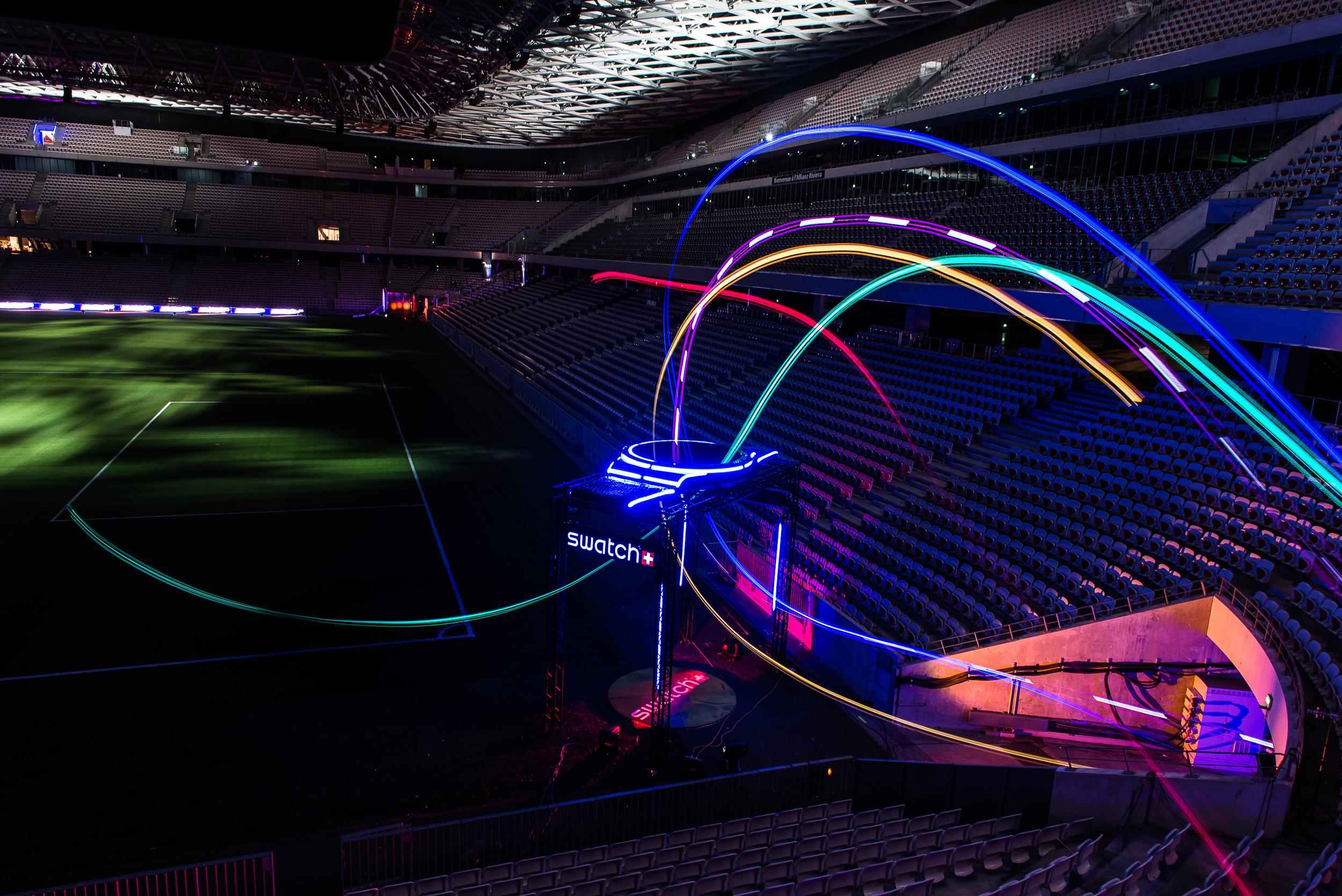 Fan monetization
Teams focusing on the competitive side
Group Activity (15 minutes)
In groups analyze an emerging sport case study and outline one main challenge and  develop three strategic solutions from a stakeholder point of view (athlete, media company and sponsor)

Present analysis and recommendations
Emerging Sports and Markets
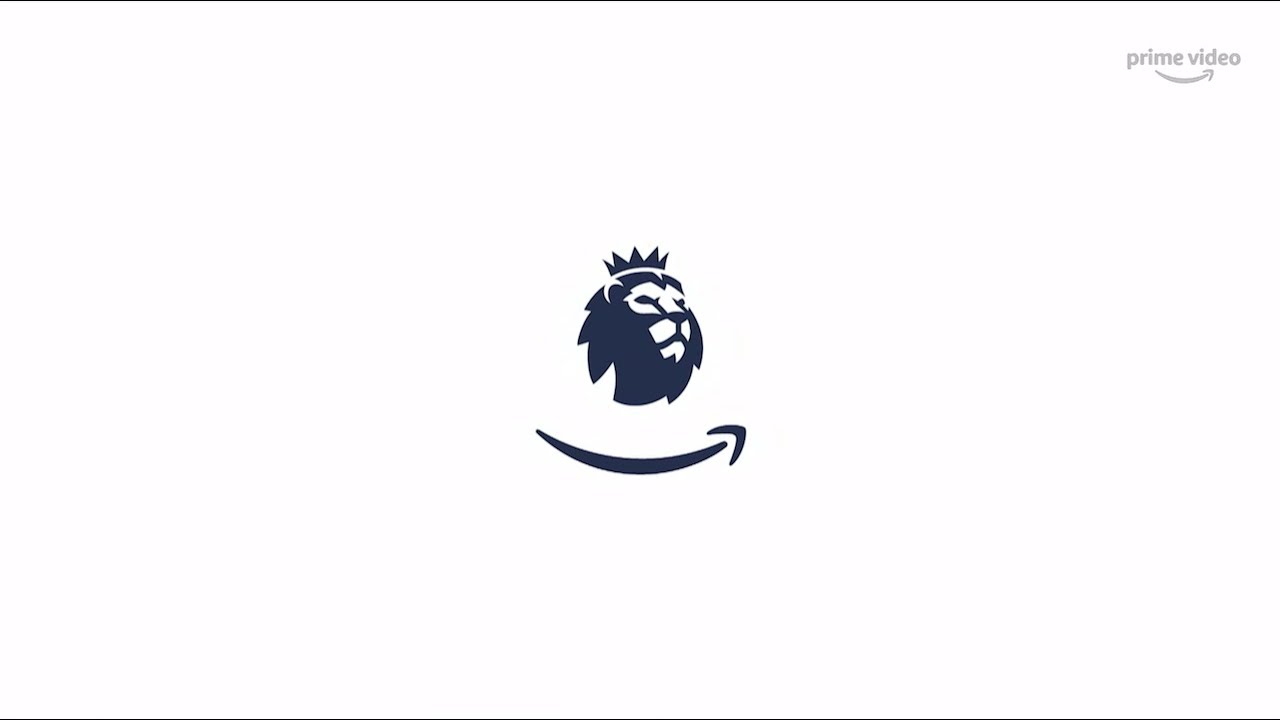 What are recent developments and trends in the sports industry you have observed?
Capitalization on Emerging Markets in the Sport Industry
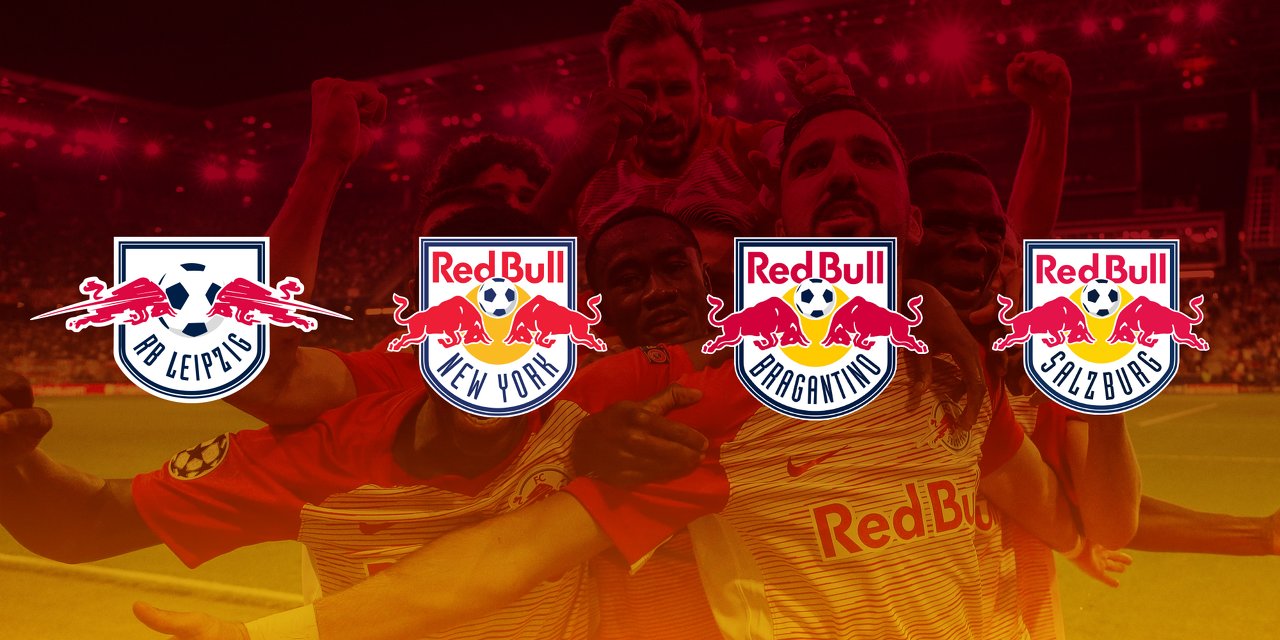 Capitalization on Emerging Markets in the Sport Industry
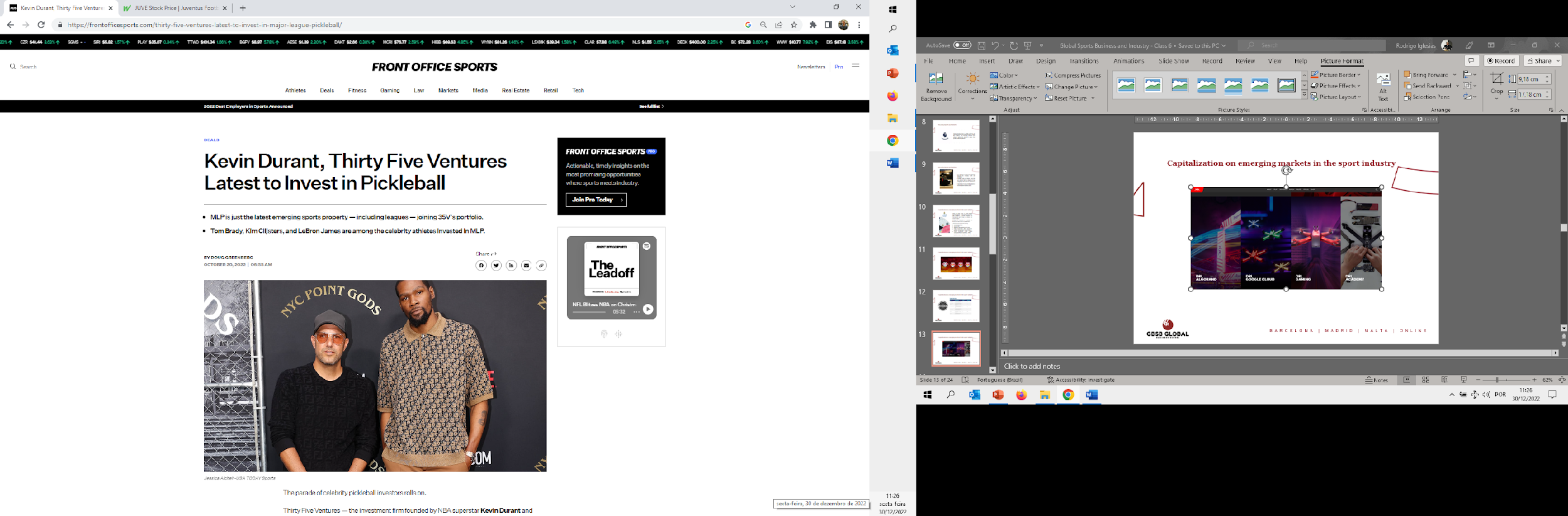 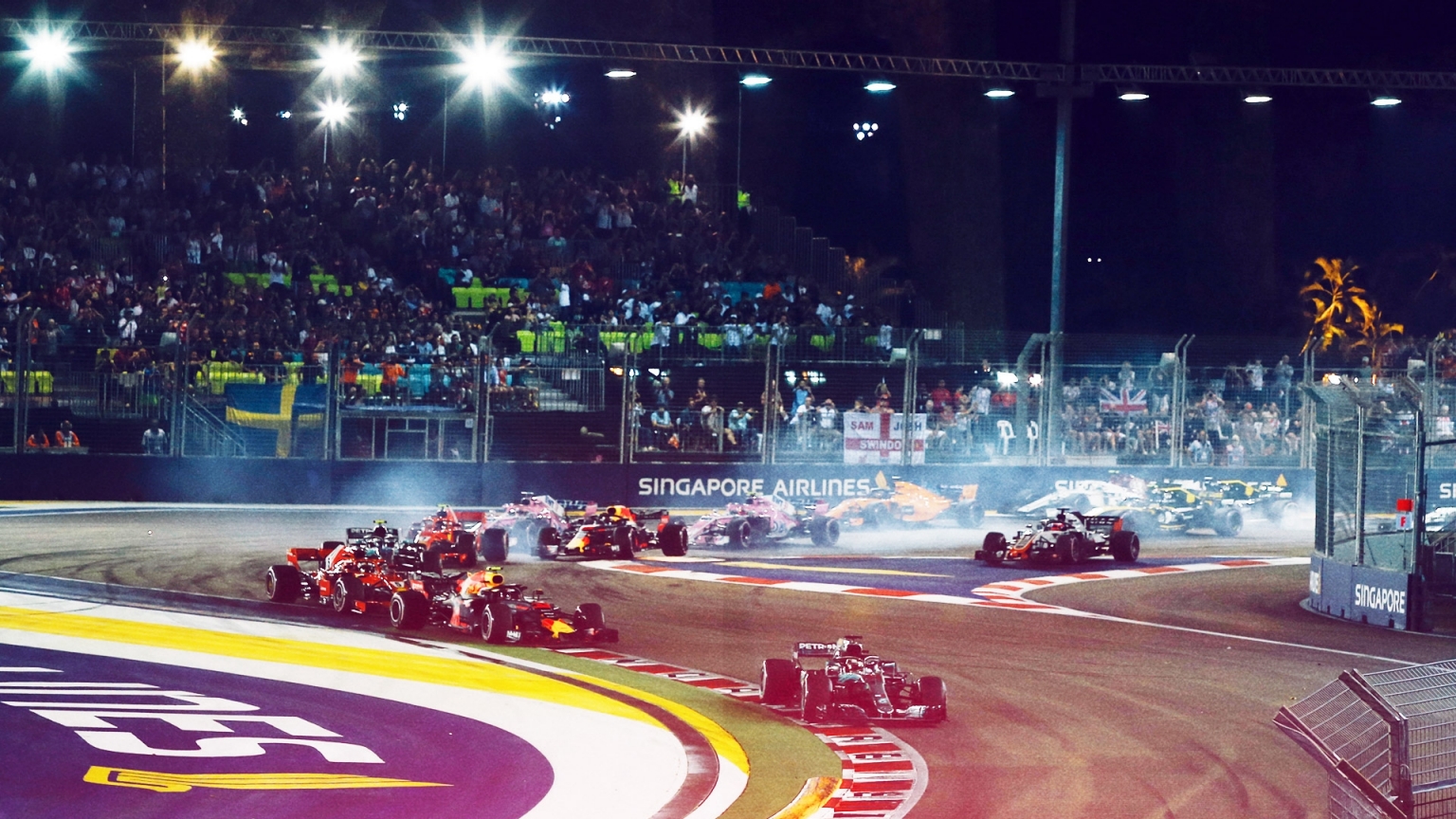 Commercial Trends in the Sport Industry
Commercial Trends in the Sport Industry
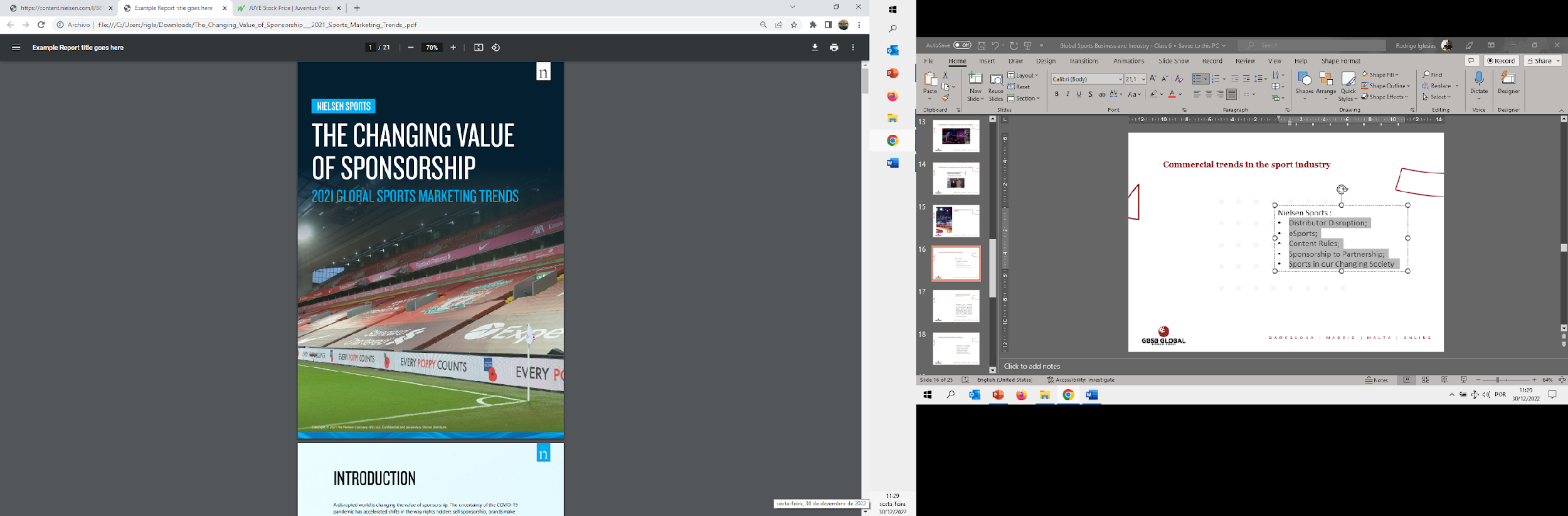 Nielsen Sports: 

New sponsorship entrants, new measurement requirements
Athlete platforms: influential and measurable
A crowded media mix requires one consistent framework
More fan touchpoints
Sales impact as standard metric
Commercial Trends in the Sport Industry
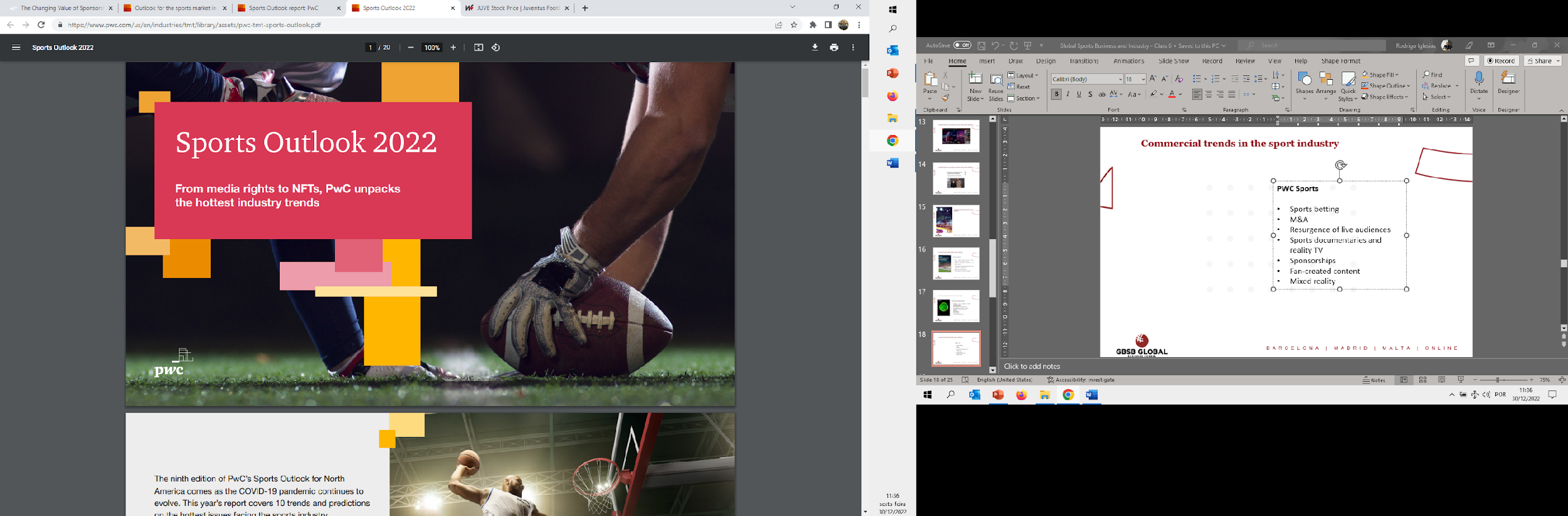 PWC Sports 

Non-fungible tokens (NFTs): The future of digital assets in sports.

Media rights: Content still rules as big tech weighs in.

Smart venues: Make it magical to build revenue.
Commercial Trends in the Sport Industry
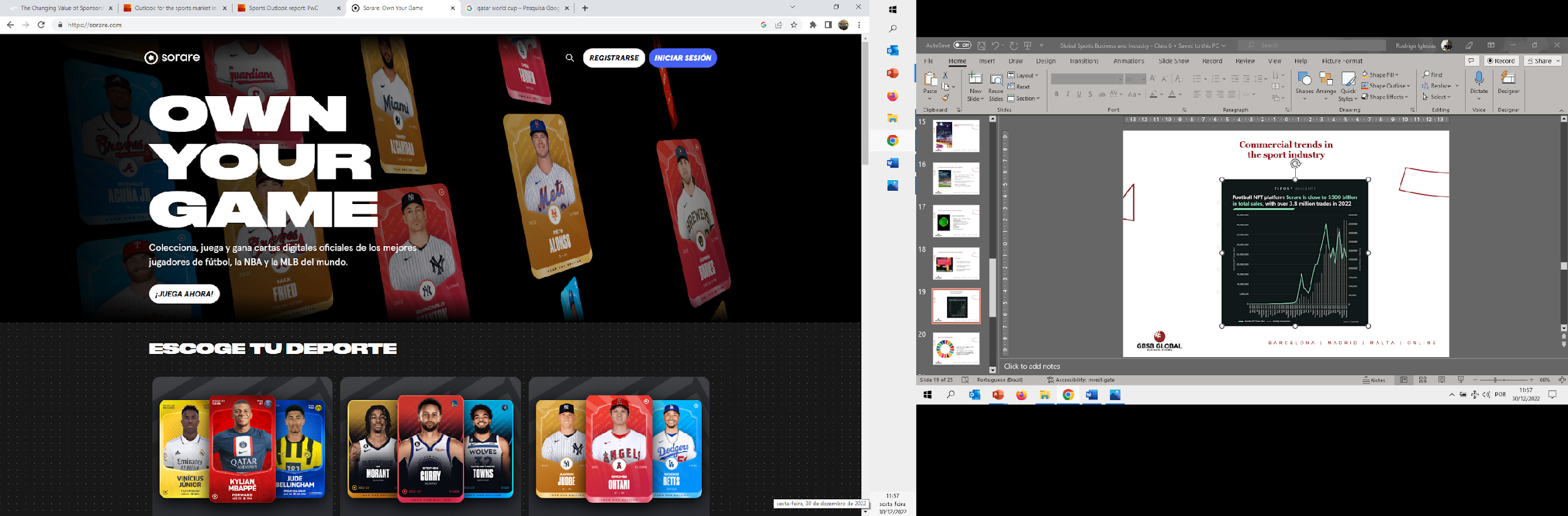 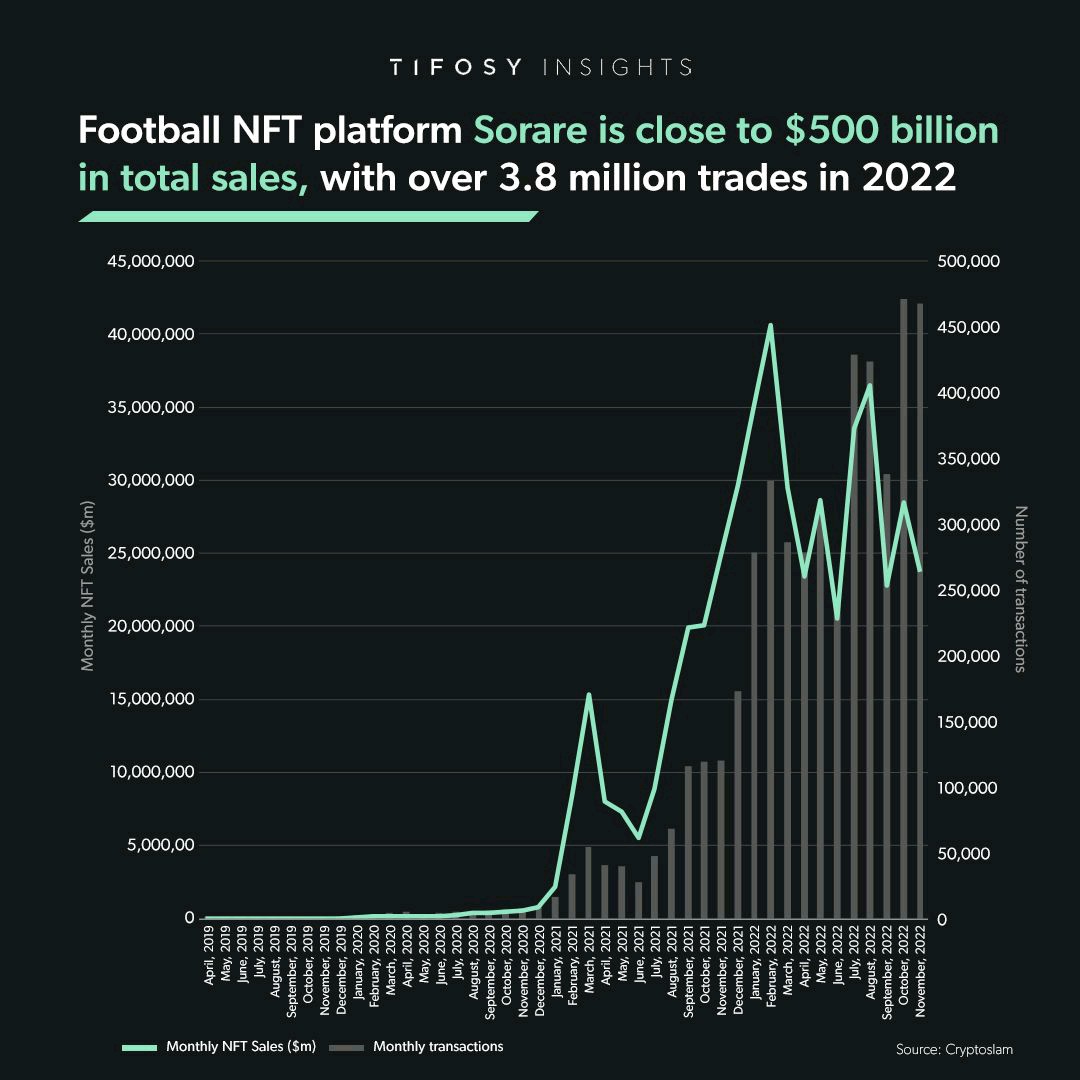 Sport and Sustainability
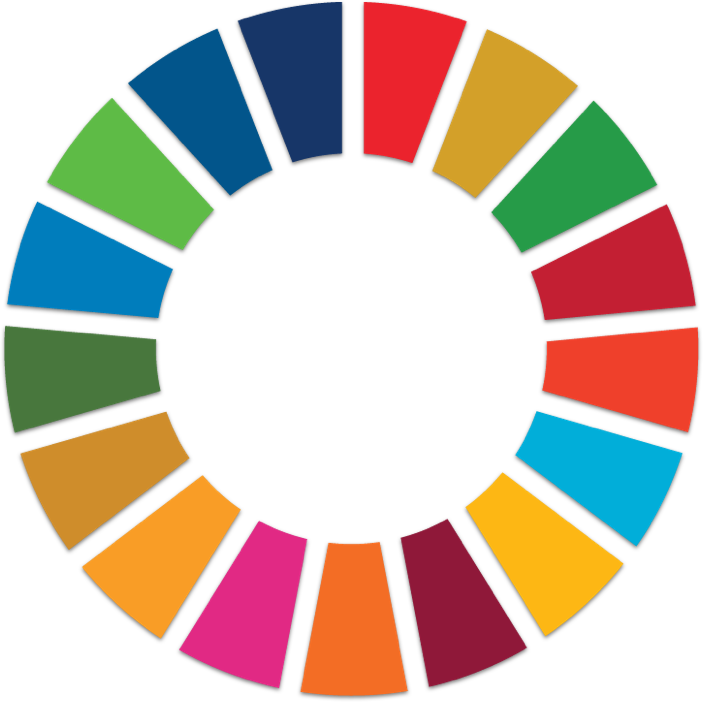 Sports have long been involved in Corporate Social Responsibility (CSR) activities to create positive impacts in their communities. This relationship has evolved, setting new standards for sports organizations' societal roles, with sustainability now fully integrated into their broader operations.
Sport and Sustainability
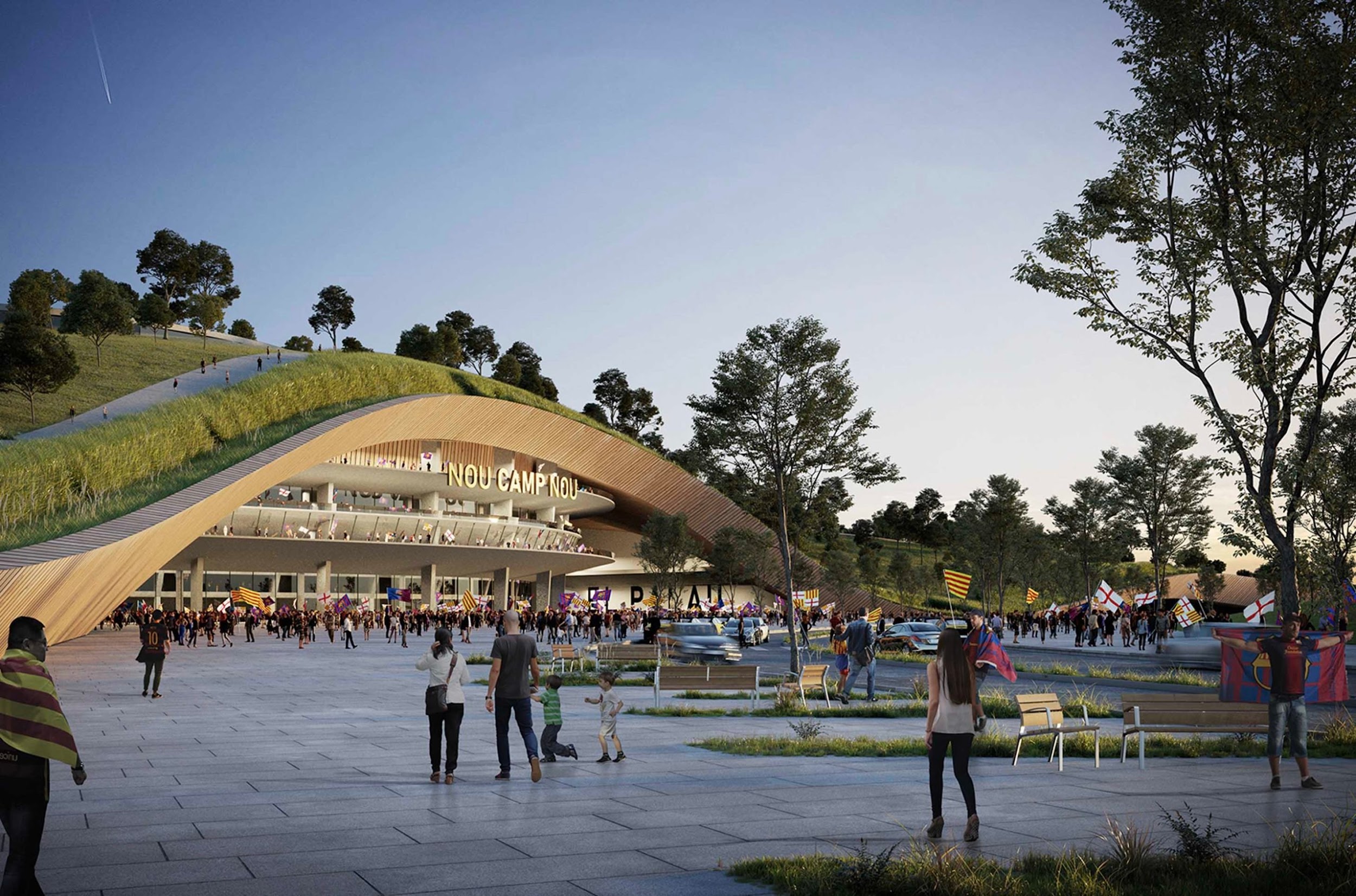 Investment in stadia and technology, the carbon footprint of major sports events, and the development or utilization of new technology that can mitigate environmental impact or expedite the protection and restoration of the environment are critical aspects within the realm of sports and sustainability.
Sport and Sustainability
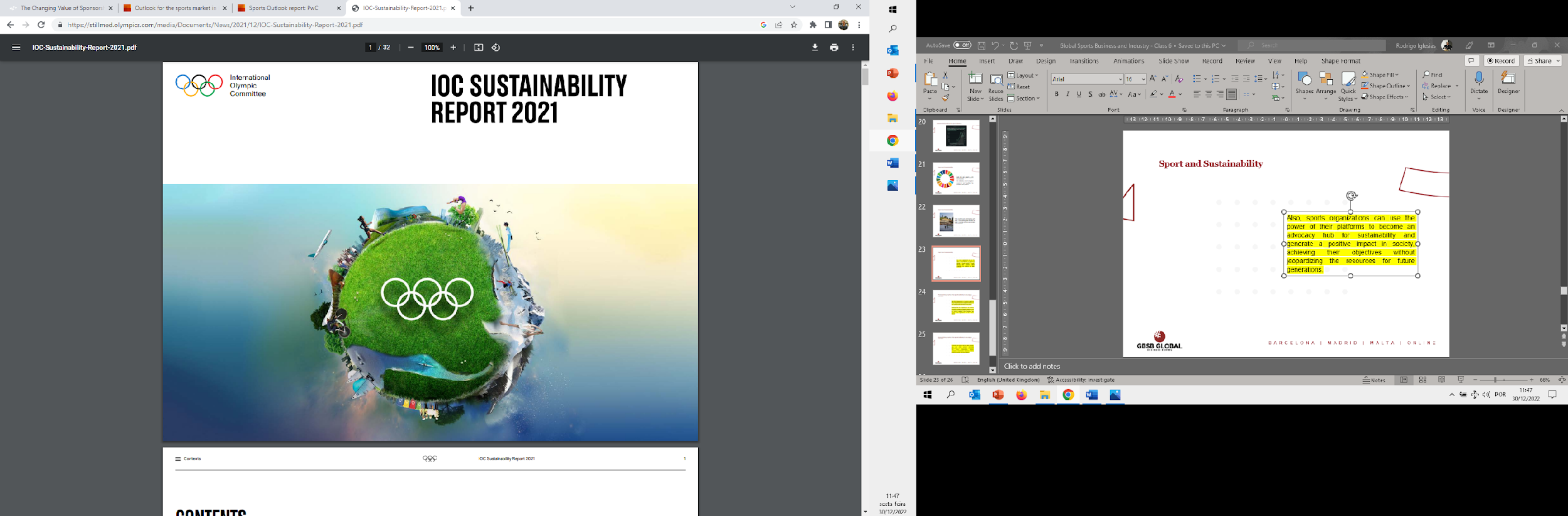 Also, sports organizations can use the power of their platforms to become an advocacy hub for sustainability and generate a positive impact in society, achieving their objectives without jeopardizing the resources for future generations.
Potential For Growth of the Sports Industry in Emerging Markets
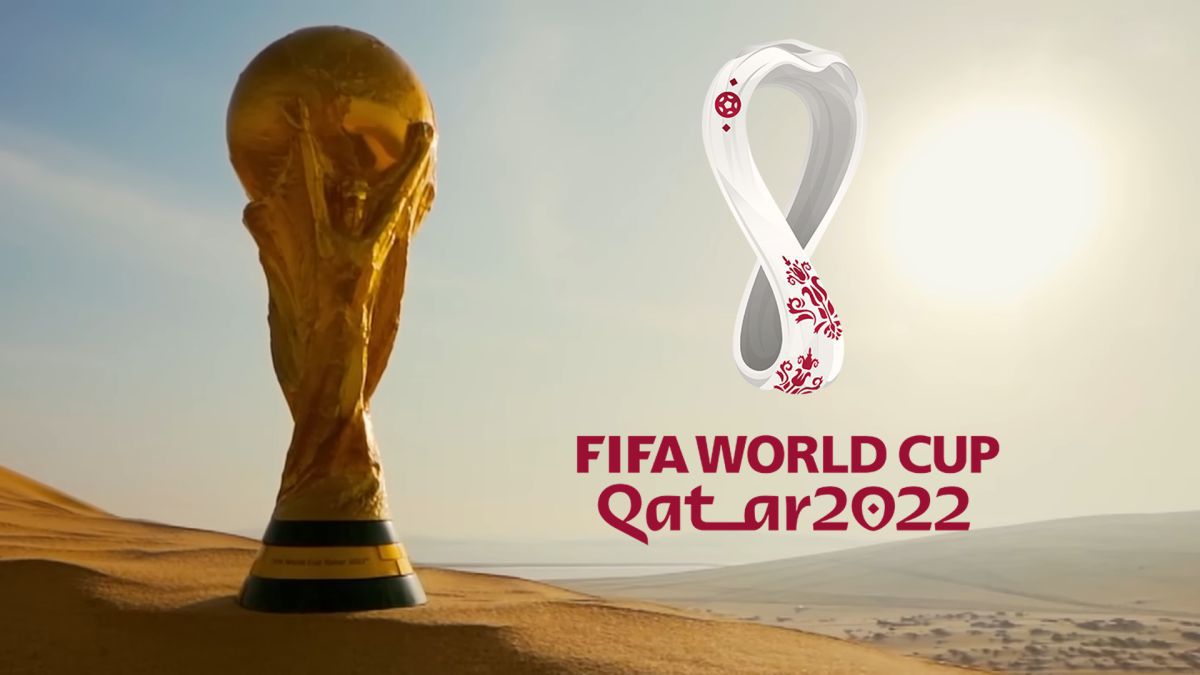 Emerging markets, defined as countries or regions with some characteristics of a developed market but not yet fully developed, are unexplored territories for most sports properties and that is not by chance. 

Challenges like the complexity of the business environment, cultural and language barriers as well as political and social instability represent a few of the common hardships most companies and specially sports organizations will find in these markets.
Thank You